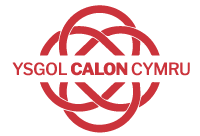 The School at the Heart of Wales
Ysgol Calon Cymru
Gweithgareddau Llesiant
Gwanwyn 1
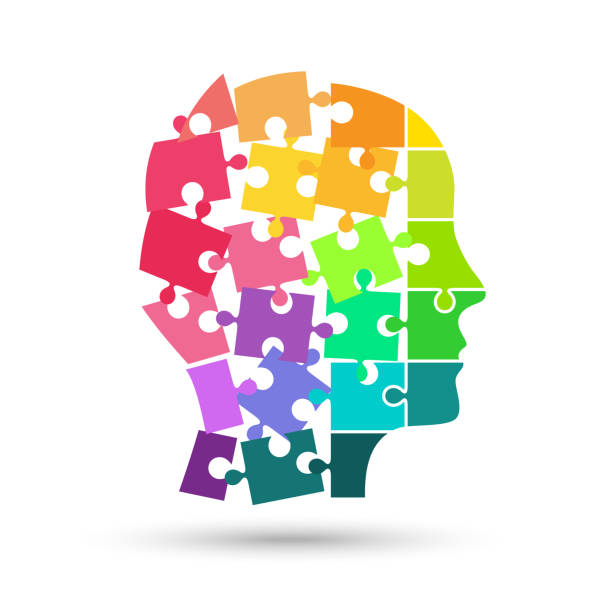 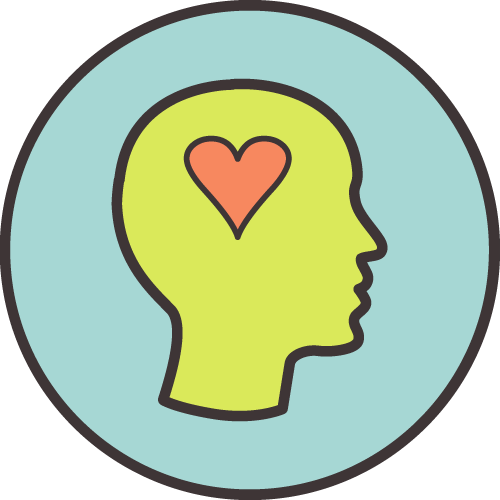 2022
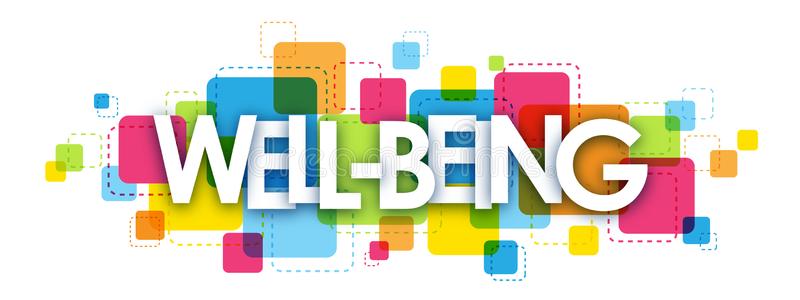 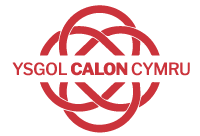 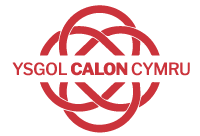 The School at the Heart of Wales
Lluniwch oriel ffotograffau
Mae’r Gwanwyn yn gyfle gwych i archwilio. 
Tynnwch lun bob ddd am fis, yna lluniwch oriel i’w dangos i eraill. E-bostiwch eich casgliad i wellbeingb5@hwbcymru.net i gael credyd.
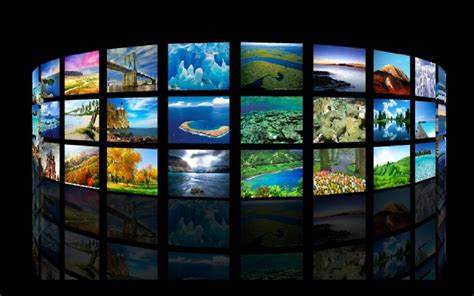 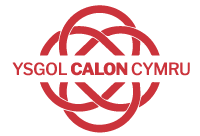 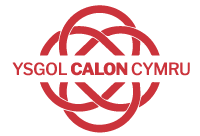 The School at the Heart of Wales
Gwneud Hosan Wynt
Mae hosanau gwynt yn addurn poblogaidd i hongian yn eich cyntedd. Gallwch hefyd afael ynddynt wrth y ddolen, a rhedeg o gwmpas gyda hwy fel bo’r rhubanau’n cyhwfan yn y gwynt.

How to Make a Windsock for Children: 13 Steps (with Pictures) (wikihow.com)
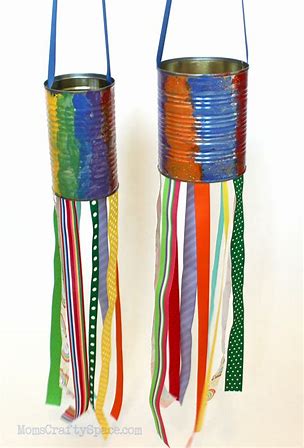 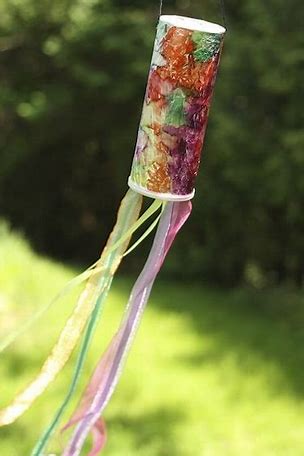 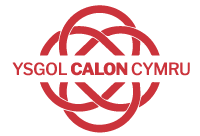 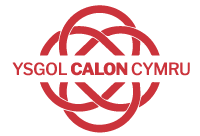 The School at the Heart of Wales
Ewch am dro gyda ffrind
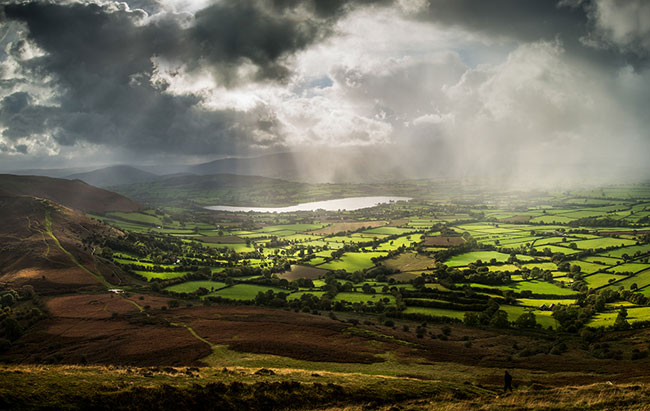 Mae’r Gwanwyn yn amser da i fod allan yn yr awyr agored i fwynhau natur. 
Mae mynd am heic /tro gyda ffrind neu aelod o’r teulu  yn ffordd dda i gael ymarfer a mwynhau’r byd o’ch cwmpas.
Gallech bacio picnic hyd yn oed!
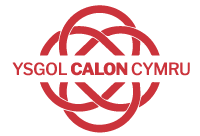 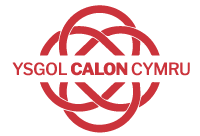 The School at the Heart of Wales
Plannwch ardd
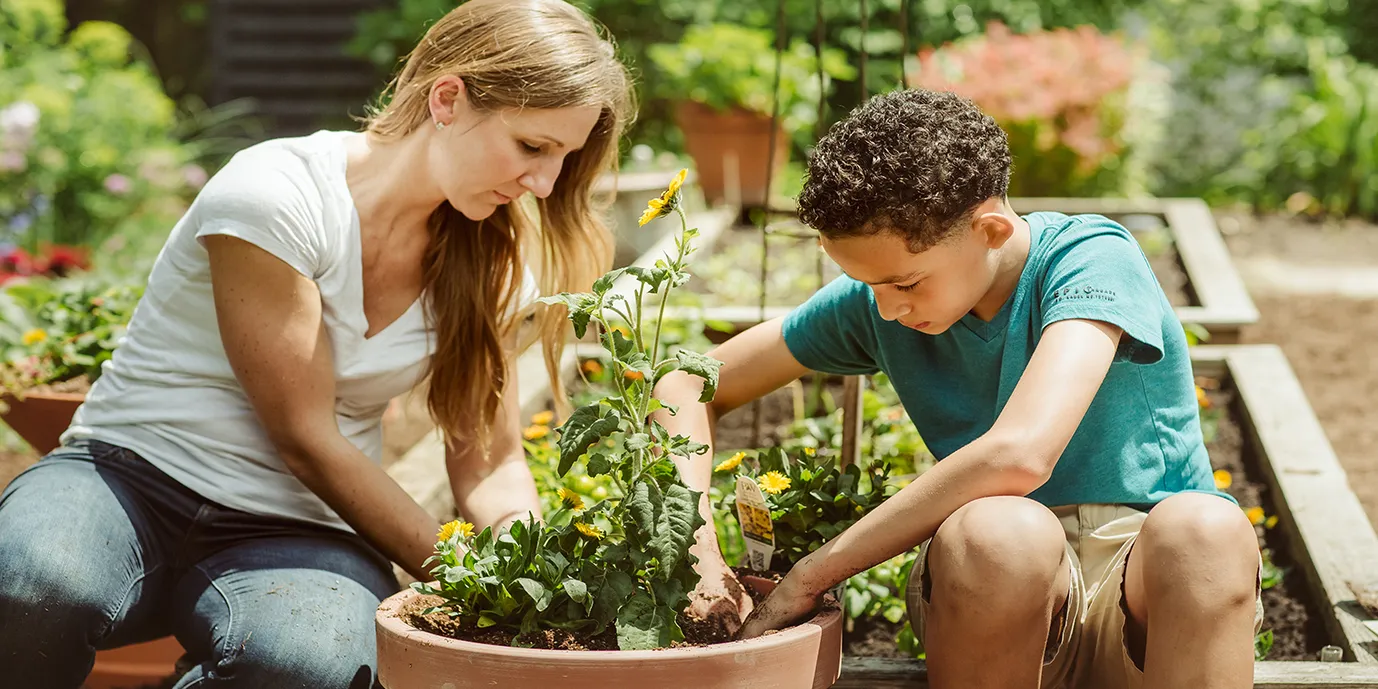 Mae plannu gardd neu dyfu rhai llysiau’n ffordd dda i fod ag ymwybyddiaeth ofalgar ac mae’n weithgaredd delfrydol yn y Gwyanwyn.
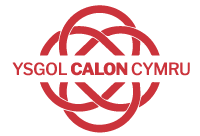 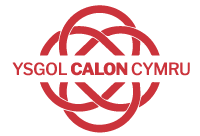 The School at the Heart of Wales
Selfie ar thema’r Gwanwyn
Ffeindiwch olygfa wanwyn brydferth. 
Dringwch fryn neu fynydd ac archwiliwch goedwig. 

Tynnwch selfie ar thema’r gwanwyn ac anfonwch e at
wellbeingb5@hwbcymru.net i gael credyd.
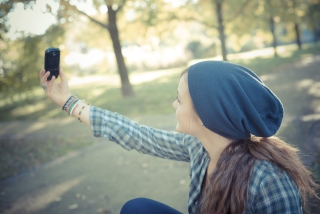 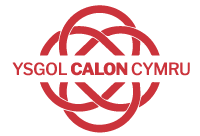 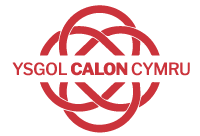 The School at the Heart of Wales
Gwnewch belen straen
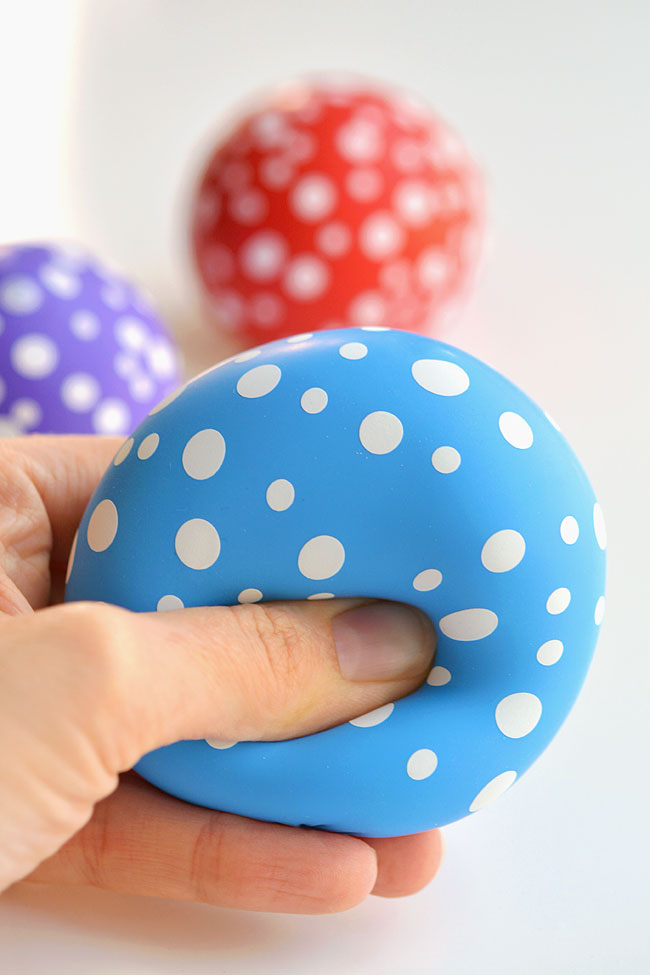 Mae peli straen a theganau aflonyddu yn ffordd dda i helpu i gadw’n ddigynnwrf os ydych yn teimlo’n bryderus, yn grac neu wedi cynhyrfu. 

Mae mwy nag un ffordd o’u gwneud, a rhennir hwy isod.

https://www.wikihow.com/Make-a-Stress-Ball
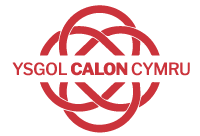 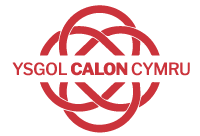 The School at the Heart of Wales
Gweithred Garedig
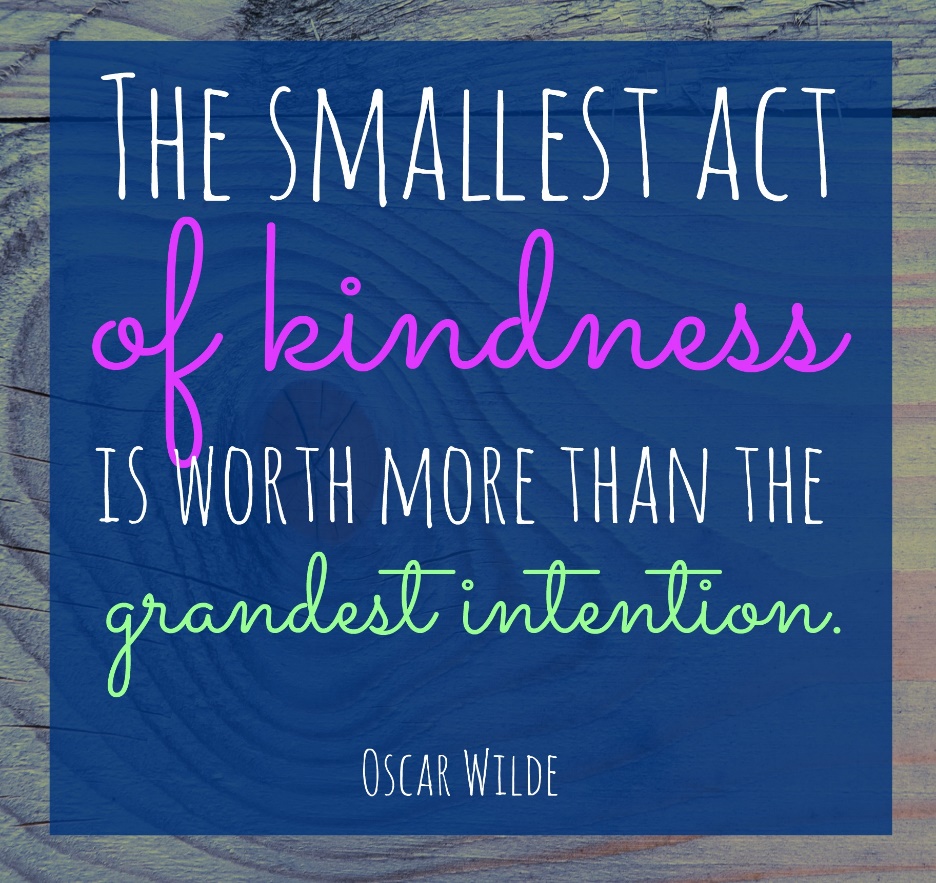 Rhowch wên ar wyneb rhywun, rhowch help llaw i rywun sy’n cael trafferth. 

Dangoswch weithred garedig i rywun o’ch cwmpas.
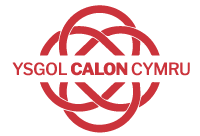